大阪府版「にも包括」ポータルサイト　情報シート
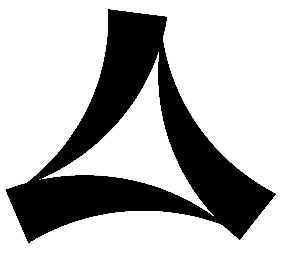 02
01
箕面市
窓口
「にも包括」協議の場
「にも包括」協議の場では、こんな活動をしています。
地域移行を検討したい時の連絡先はこちらです。
01
窓口
地域移行を検討する時は、下記にご連絡ください。
箕面市　健康福祉部　地域包括ケア室　地域共生グループ
　　
　　　　住　　所　　　：〒562-0014　箕面市萱野５丁目８番１号
　　　　　　　　　　　　　　　　（箕面市立総合保健福祉センター１階）
　
　　電話番号　　　：072-727-9501（直通）

　　連絡用アドレス：hokatsu@maple.city.minoh.lg.jp
02
精神障がいにも対応した地域包括ケアシステムの構築のための協議の場について
具体的な内容
協議の場の名称
箕面市自立支援協議会
地域移行・定着支援部会
年３回程度開催し、箕面市の状況や課題の確認をしています。また、オブザーバーとして大阪府にも参画してもらい、大阪府の状況や取組等について報告してもらっています。

令和5年度の議題
第1回　令和5年8月31日（木）　13時半から
（1）令和４年度事業報告
（2）令和５年度年間スケジュールの確認
（3）研修開催に向けた意見交換
（4）各機関の現状共有
（5）その他　情報提供など

第2回　令和5年11月30日（木）　13時半から
（1）在院患者報告（箕面市内・豊能圏域・大阪府）
（2）事例検討に向けた意見交換
（3）その他　情報提供など

第3回　令和6年2月21日（水）　13時半から
（1）グループワーク（「連携」について考える）
（2）その他　情報提供など
開催頻度
年３回程度
協議の場の事務局
箕面市　健康福祉部
地域包括ケア室　地域共生グループ
協議の場の構成員
・保健所
・精神科医療機関関係者
・障害福祉関係者
・市町村